Therapeutic ToucH®
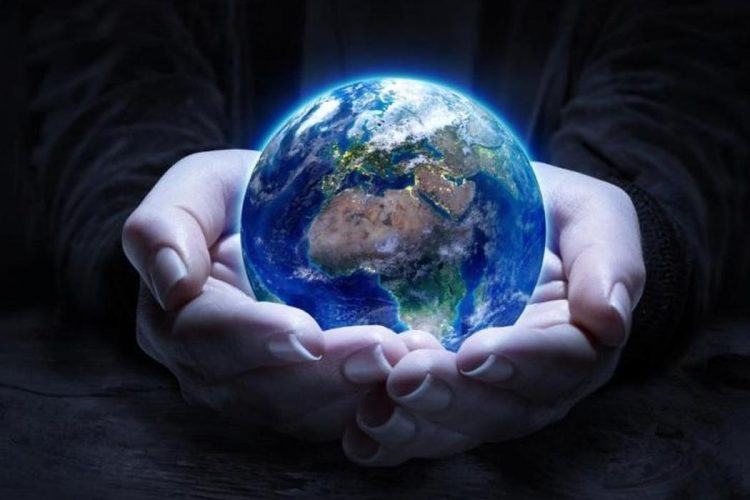 Engaging the Public:  Bringing Therapeutic Touch 
into Community-based practice
[Speaker Notes: https://www.canterbury.ac.nz/education/world-of-possibilities/hands-holding-world-globe_DPC_block.jpg]
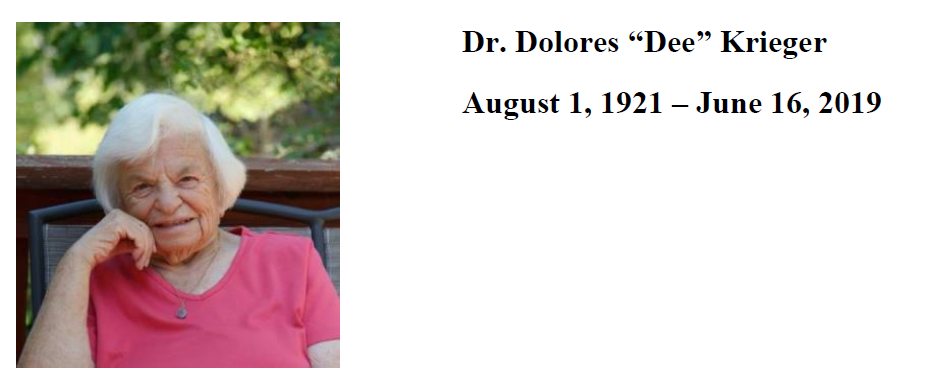 “She will be missed by healers all over the world. Her legacy is a living one.”
Our Objectives for today
To highlight some of the resources of the “Therapeutic Touch Awareness Week” pilot project that began in 2017 across the province of Ontario.
To encourage delegates to reflect on how TTAW resources and experiences  may guide or inform their own community outreach needs.
 To explore what outreach strategies may be sustainable and practical on a local, national and/or international scale?
Participants will leave with resources and tips to bring back to their own TT Branches and practice.
.
Therapeutic Touch Awareness Week CARE150
2017 – 2019
2019 TTAW Task Group 
          Michael Georgie – Program Lead
          Jim Metson – Newsletter Editor
          Alison Cooke – Webmaster
          Suzanne Hale – Social Media
          Jean Riddell – Secretary 
           *Deborah Gould  - Communication Chair TTNO 
Support Team – 9 province wide Regional Team Leads
Therapeutic TouchAwareness Week
2018            2019

First week of May aligns with:
Nurses, Hospice Palliative Care, Mental Health Weeks
Resources & Toolsto host a successful program
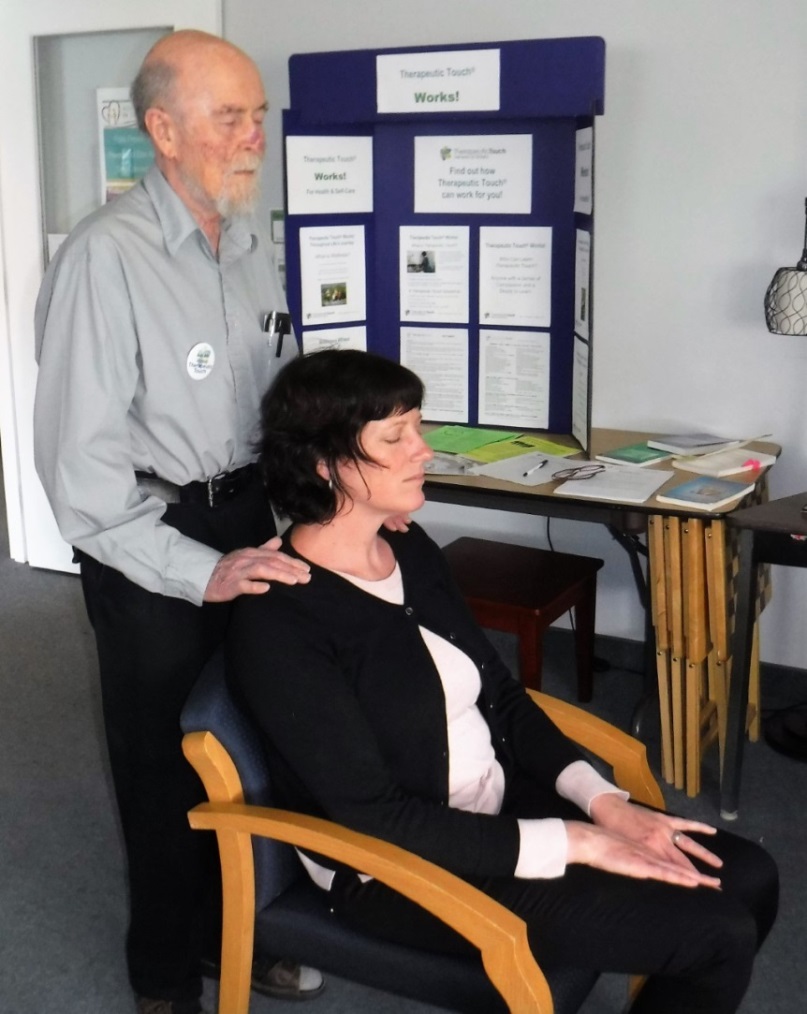 Project Objectives
Increase Therapeutic Touch Network of Ontario (TTNO) member engagement
Promote awareness of Therapeutic Touch® in our communities
Promote awareness of the TTNO as our regulatory body
Add Regional Team Leads (RTL) to strengthen structure and support Event Leads
Consistent branding/messaging
A financially sustainable initiative
Each year the TTAW Task group would:
Survey our membership for their input & feedback
Task Group aligns to meet by teleconference biweekly (representation across the province)
Create timelines for upcoming year and new documents based on needs
Review objectives and goals, resources updated as needed
Track and post all registered events; offering incentives to early registrations, CARE150 Challenge (aspects/uses & benefits of TT)
Communicate with membership via e-blasts, newsletter, website, Facebook, Press Release  from Oct – May
Report monthly to the BOD and provide an Executive Summary at the end of the program identifying outcomes, recommendations and ‘take aways’
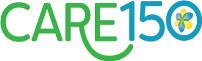 Therapeutic Touch Awareness Week (TTAW)     coincides  with:National Nurses WeekMental Health WeekNational Hospice Week
Most events are hosted in:
Hospitals     Hospices   Long Term Care
Libraries   Churches   Schools    Health Centres
Haliburton Highlands Public Library- Dysart BranchA living Legacy of books
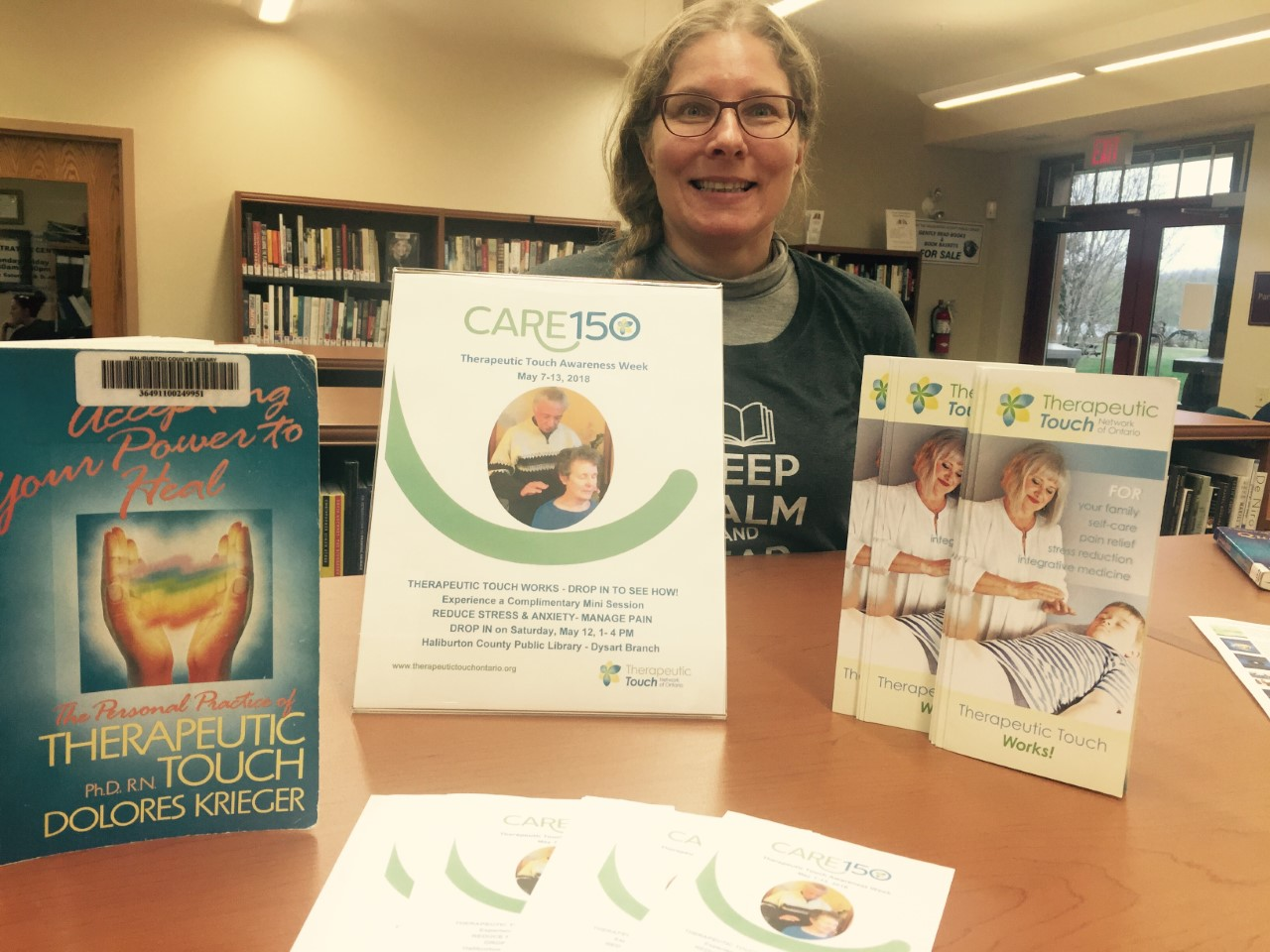 Windsor16 Events with 211 TT sessions37 volunteer practitioners 22 new students
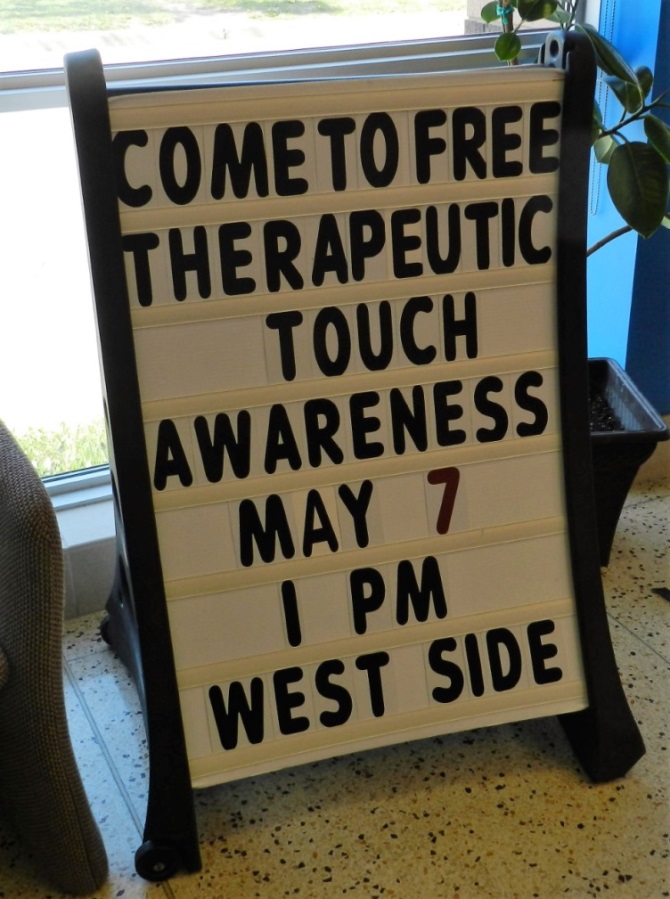 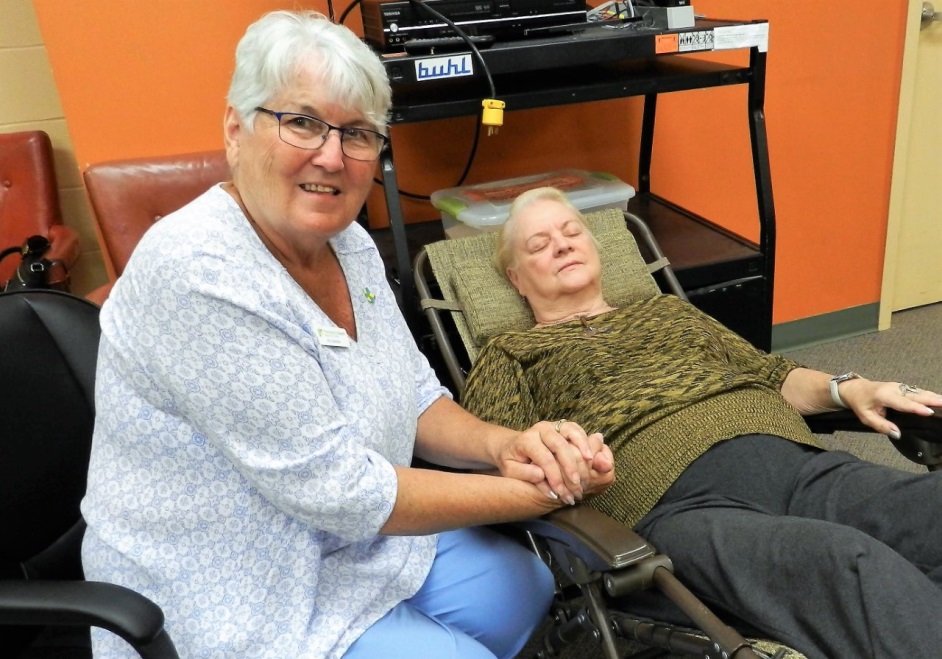 High Skills Major program“Health & Wellness”
High Schools have a Health and Wellness component that aligns well with Therapeutic Touch®; streaming students that are looking into careers in Health Care field
Contact the school in your area and reach out to their coordinator (list on website)
A wonderful demographic to teach self care for sports injuries, exams, relationships and overall mental health
Kinesiology ClassHaliburton – The next Generation
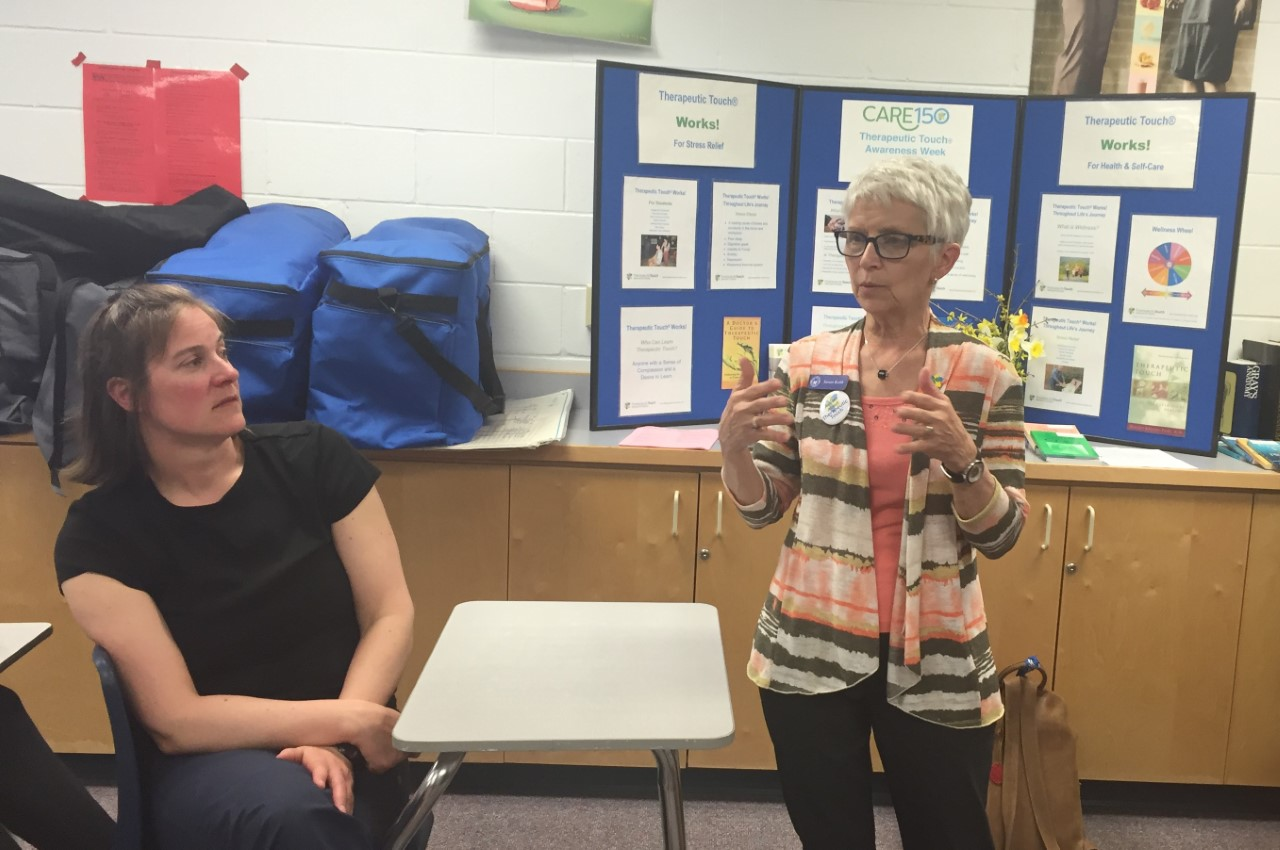 TT now Offered in Beausoleil First Nations Health Unit
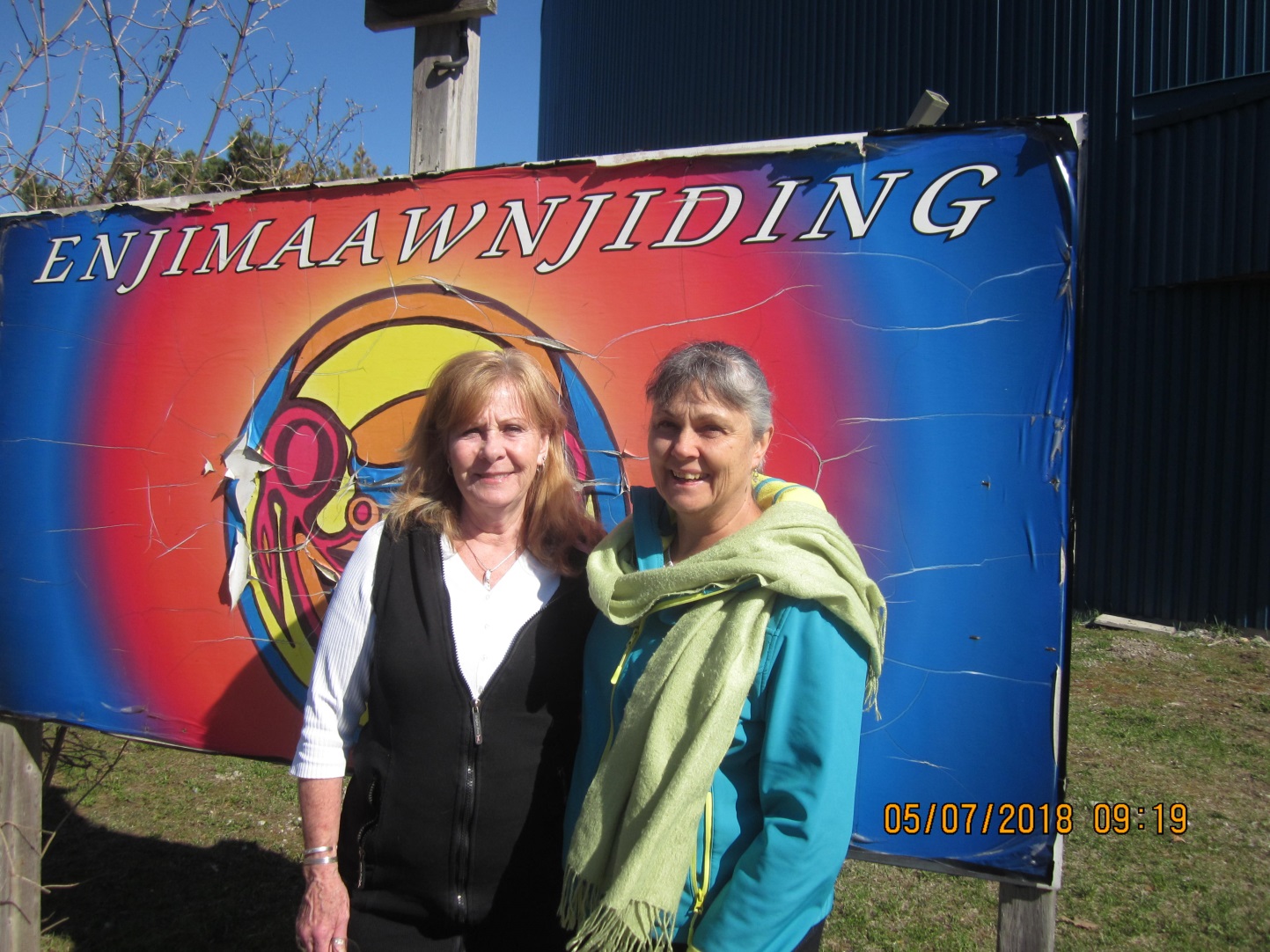 4 Hospitals in Ontario
Supported TTAW events during Nurses’ Week=  Sick Kids - Guelph General - St. Francis Memorial - Humber River Regional
Some for the second year in a row
2018 was the first year TTAW (Fergus/Guelph) & Hospice Wellington presented collaboratively at GGH
Therapeutic Touch has been available in some Oncology units within these hospitals.
Sick Kids Hospital  Toronto
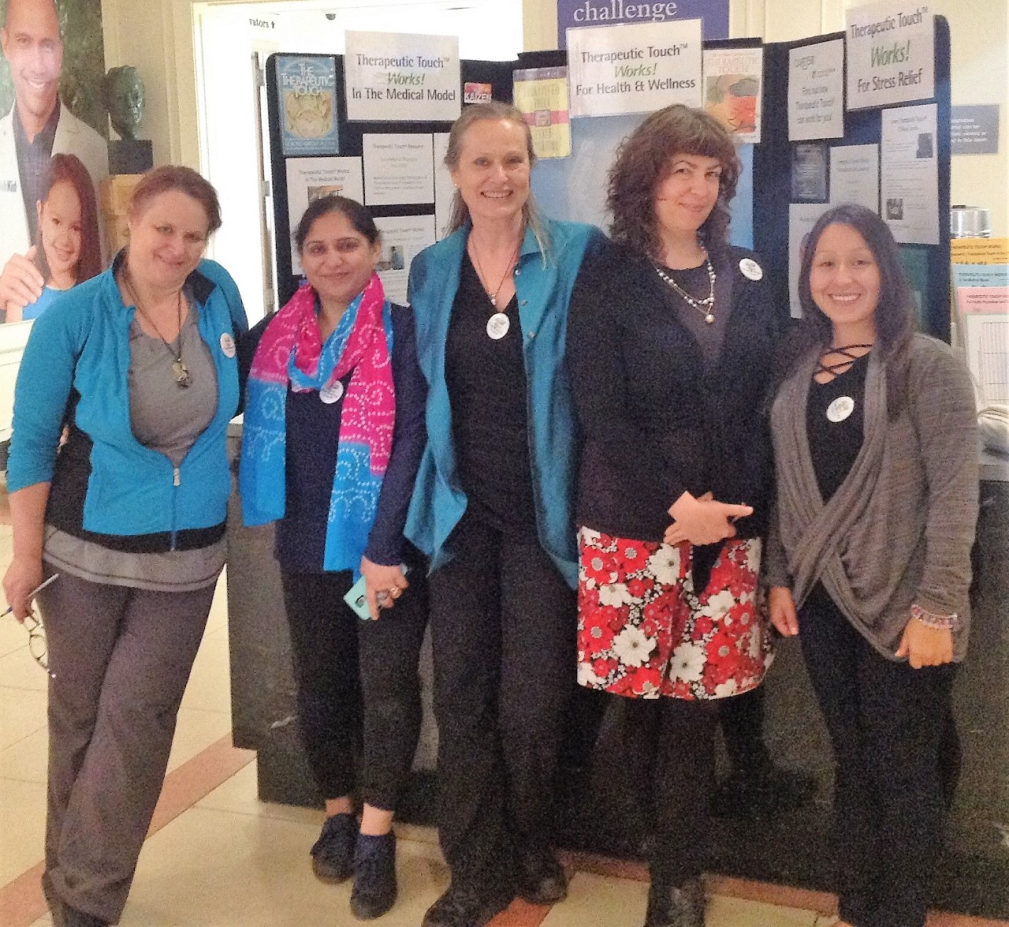 2017                     2018                  2019
52 events
818 attendees
435 sessions offered
148.5 contact hours
22 new partners
158 practitioners
57 events                                **     42 events
1118 attendees                       **    775 attendees
845 sessions offered               **    500 sessions offered
143.5 contact hours                **    120 contact hours
27 new  partners                     **     22 new partners
212 practitioners                     **    123 practitioners
So what is the overall impact in 3 years?
151 TTAW Events across Ontario
2,711 People Attended
1,780 TT Sessions Offered
412 Contact Hours  = 10 weeks of TT sessions
71 New Community Partners gained across Ontario
493 Practitioner Volunteers contributed their skills
What did our membership say…
“The best resource was the willing volunteers.”
“We had more meaningful conversations with our participants this year.”
Members used Facebook to challenge other members to register an event.
“Consider hosting an event with the Alzheimer’s Society; they are great partners.”
“I found a local TT Branch to join.”
“We are now offering a TT program at our Family Health Unit for our clients.”
“This year, it involved a reflection on the practice of TT.”
A Senior Staff Physician reported that she could ‘feel the flow’ and took copies of all the handouts to distribute to her colleagues.
Questions:   In groups of 3
What resonates with you about a Therapeutic Touch Awareness Week (TTAW)?

2.   What would make it possible/sustainable in your   community as well as in a larger arena?

3.   My first step to building a TTAW in my community  would be ____________.
.
.
Build on the ‘Living Legacy’Share your ideas
Therapeutic Touch Awareness Week 
Display & Resources can be found 
In the TTNO office

Thank you 
Deborah Gould R.N., Recognized TT Teacher
A week long provincial initiative
Hosted by TTNO members in 41 Communities
 
Thunder Bay     Windsor     Guelph     Ottawa     Haliburton    Toronto      Orangeville      Caledon      Gananoque      Mississauga      Etobicoke     Huntsville      Dwight      Baysville      Burk’s Falls      Barrie      Greenwood      Oshawa    Brampton   Whitby    Belleville     Inglewood     Bolton     Simcoe     Weston     Kingston      Picton      Lasalle     Dwight    Pembroke     Chatham     Burlington     Peterborough     Owen Sound     Christian Island     Fergus      Belwood      Markham    Strathroy      Leamington      Barry’s Bay